Real-Time Lab– ENCS514SW Exp. No. 3
Instructions
In this experiment we will talk about:

Shared Memory: IPC.
Semaphore: Protection and Synchronization.
2
Shared Memory
Allows processes to share a given region of memory.
Memory
Shared Memory
Cons
The place in the memory is shared, so we need to protect it.

Processes can have rwx permissions, the issue will be in the RW and  WW cases. We need to manage that.
Shared Memory
Pros
This is the fastest form of IPC, because the data does not need to be copied between the client and the server (Processes).
Shared Memory
When to use it?
Consider you have a variable that you want many processes to access it (Increasing and Decreasing), what will be the best IPC to achieve that?

Un-named Pipe
FIFO (Named Pipe)
Message Queue
Shared Memory
Shared Memory
When to use it?
Consider you have a variable that you want many processes to access it (Increasing and Decreasing), what will be the best IPC to achieve that?

Un-named Pipe
FIFO (Named Pipe)
Message Queue
Shared Memory
1
Demo
SharedMemory_Integer:
shmem_p1.c & shmem_p2.c
Shared Memory
Question
Does the read operation from the Shared Memory remove the data like the Message Queue?
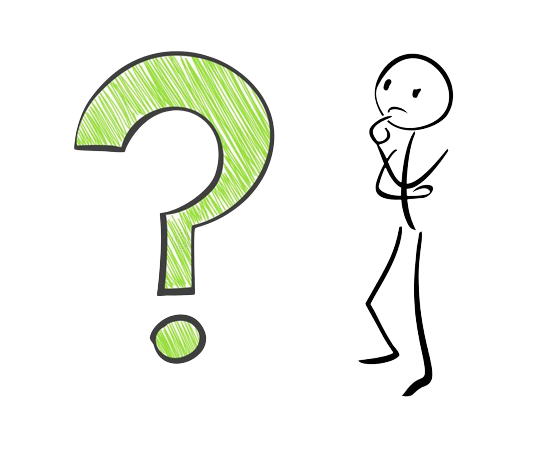 Shared Memory
Question
Does the read operation from the Shared Memory remove the data like the Message Queue?

No. since the data is shared.
2
Demo
SharedMemory_struct:
shmem_p1.c & shmem_p2.c
Semaphore
A semaphore isn't a form of IPC similar to the others that we've described (pipes, FIFOs, and message queues).

A semaphore is a counter used to provide access to a shared data object for multiple processes.If the value of the semaphore is positive, the process can 	use the resource. Otherwise, if the value of the semaphore is 0, the process goes to sleep until the semaphore value is greater than 0.
Semaphore
Good choice when resources are limited (Protection and Sync).
Semaphore
Important Macros
sem_wait is a standard semaphore wait operation (Lock operation). If the semaphore value is 0, the sem_wait blocks unitl it can successfully decrement the semaphore value.

sem_post increments (unlocks) the semaphore.
3
Demo
Semaphore_Processes_Protection:
semaphore_p1.c & semaphore_p2.c
4
Demo: Before Run Guess what it will print
Semaphore_SharedMemory_Protection:
main.c
5
Demo
Semaphore_SharedMemory_Synchronization:
main.c
END
18